Vysoká škola zdravotnická, o. p. s., Praha 5
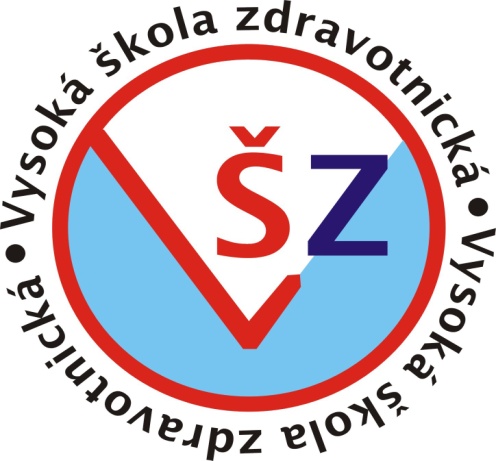 Komplexní ošetřovatelská péče u adolescenta s akutní pyelonefritidou

Bakalářská práce

Lenka Šilhavá 3BVS

Vedoucí práce: PhDr. Jana Hlinovská Ph. D.
REŠERŠNÍ STRATEGIE
KLÍČOVÁ SLOVA: adolescence, akutní pyelonefritida, infekce močových cest, ošetřovatelská péče.
Časové vymezení bylo zvoleno v období 2008 – 2017.
Národní lékařská knihovna Praha: celkem 64 záznamů.
Z databáze bylo využito 35 zdrojů:
31 v českém jazyce
2 ve slovenském jazyce
2 v anglickém jazyce
2 internetové zdroje.
TEORETICKÁ ČÁST
Shrnuje teoretické informace o onemocnění akutní pyelonefritida, její klasifikaci, klinické příznaky, diagnostiku, rizikové faktory, léčbu, prevenci a možné komplikace.
Popisuje vývojové období adolescence.
Obsahuje preventivní a režimová opatření tohoto onemocnění.
Zaměřuje se na specifika ošetřovatelské péče s přihlédnutím na adolescentní věk.
Infekce močových cest spojené se zdravotní péčí.
Vysvětluje pojem ošetřovatelství, ošetřovatelský proces a popisuje role sestry.
PRAKTICKÁ ČÁST
Ošetřovatelský proces u adolescentky s akutní pyelonefritidou.
Utřídění informací dle domén NANDA I Taxonomie II.
Stanovení ošetřovatelských diagnóz a jejich uspořádání dle priorit.
Rozpracování ošetřovatelských diagnóz.
Celkové zhodnocení ošetřovatelské péče.
Doporučení pro praxi.
CÍLE TEORETICKÉ ČÁSTI
Cíl 1:
Shrnout a popsat problematiku u onemocnění akutní pyelonefritidy, příznaky, diagnostiku, léčbu a komplikace v adolescentním věku na základě provedené rešerše literatury.

Cíl 2:
Popsat specifika ošetřovatelské péče u adolescentních pacientů s akutní pyelonefritidou a shrnout informace o preventivních a režimových opatřeních.
CÍLE PRAKTICKÉ ČÁSTI
Cíl 1: 
Detailně popsat kazuistiku pacientky s akutní pyelonefritidou v adolescentním věku hospitalizovanou na dětském oddělení.

Cíl 2: 
Vytvořit doporučení pro praxi a soubor informačních karet, který obsahuje specifika ošetřovatelské péče pro pacientky v adolescentním věku s akutní pyelonefritidou a jejich rodinné příslušníky.
OŠETŘOVATELSKÝ PROCES
Kazuistika:
 16letá pacientka přivezena na dětské oddělení.

Pacientka měla: bolesti břicha a zad, dysurické obtíže při močení, zvýšenou TT a 2krát se pomočila.

 Vybrán byl model funkčního zdraví Marjory Gordon.

Medicínská diagnóza: Akutní pyelonefritida N 10.
OŠETŘOVATELSKÝ PROCES
Stanovení ošetřovatelských diagnóz dle NANDA I taxonomie II Definice a klasifikace 2015-2017.

AKTUÁLNÍ OŠETŘOVATELSKÉ DIAGNÓZY:

AKUTNÍ BOLEST (00132)
Cíl krátkodobý: Pacientka udává zmírnění bolesti do 1 hodiny po aplikaci analgetik, hodnotí bolest dle vizuální analogové škály VAS o 2 stupně nižší.
Cíl dlouhodobý: Pacientka udává bolest číslo 2 dle VAS na stupnici 0-10 do 3 dnů a je bez bolesti při propuštění z nemocnice.
OŠETŘOVATELSKÝ PROCES
ZHORŠENÉ VYLUČOVÁNÍ MOČI (00016)
Cíl krátkodobý: Pacientka zná příznaky dysurických obtíží při vylučování moči a je seznámena se specifiky ošetřovatelské péče do 24 hodin.
Cíl dlouhodobý: Pacientka nemá dysurické obtíže při vylučování moči a zná specifika ošetřovatelské péče do propuštění z nemocnice.

HYPERTERMIE (00007)
STRACH (00148)
OŠETŘOVATELSKÝ PROCES
RIZIKOVÉ OŠETŘOVATELSKÉ DIAGNÓZY:

RIZIKO INFEKCE (00148)
Cíl krátkodobý: U pacientky je dodržen aseptický přístup po dobu zavádění PŽK. Pacientka nemá lokální ani celkové známky infekce do 2 hodin po zavedení PŽK.
Cíl dlouhodobý: Pacientka nemá lokální ani celkové známky infekce v důsledku zavedené PŽK po celou dobu hospitalizace.
ZHODNOCENÍ OŠETŘOVATELSKÉ PÉČE
Hodnocení provedeno po 2 dnech hospitalizace.

Krátkodobé cíle byly splněny.

Douhodobé cíle byly splněny částečně.

Celkově byla ošetřovatelská péče efektivní.

Pacientka se po celou dobu podílela na plnění ošetřovatelského plánu  a hodnotila péči jako kvalitní.
DOPORUČENÍ PRO PRAXI
Akutní pyelonefritida je velmi časté bakteriální onemocnění.
Může vést k závažným komplikacím.
Velmi často se vyskytuje u dívek v adolescentním věku.
Důležité je dodržování preventivních a režimových opatření. 
Z toho důvodu byla shrnuta:
Doporučení pro všeobecné sestry.
Doporučení pro pacientku v adolescentním věku.
Doporučení pro rodinu.
ZÁVĚR
Cíle stanovené na začátku této bakalářské práce se podařilo splnit.
Výstupem bakalářské práce je soubor pěti informačních karet.
Tyto karty jsou určené pacientkám v adolescentním věku, které prodělaly akutní pyelonefritidu a jejich rodinným příslušníkům.
Obsahují veškeré informace o preventivních a režimových opatřeních tohoto onemocnění.
INFORMAČNÍ KARTY
1. PITNÝ REŽIM - poukazuje na vhodné a nevhodné nápoje.
2. DIETNÍ OPATŘENÍ - popisuje vhodnou a nevhodnou stravu.
3. HYGIENICKÉ NÁVYKY - obsahuje techniku správného utírání po mikci, rady kdy sprchování upřednostnit před koupáním, volbu vhodného oblečení a další doporučení.
4. NÁCVIK MIKČNÍCH STEREOTYPŮ.
5. VHODNÉ POTRAVINOVÉ DOPLŇKY - preparáty na podporu lokální imunity močových cest, doplňky při užívání antibiotik a přípravky účinné jako prevence IMC.
Děkuji za pozornost.